Circle Fun
Part 10
Shapes
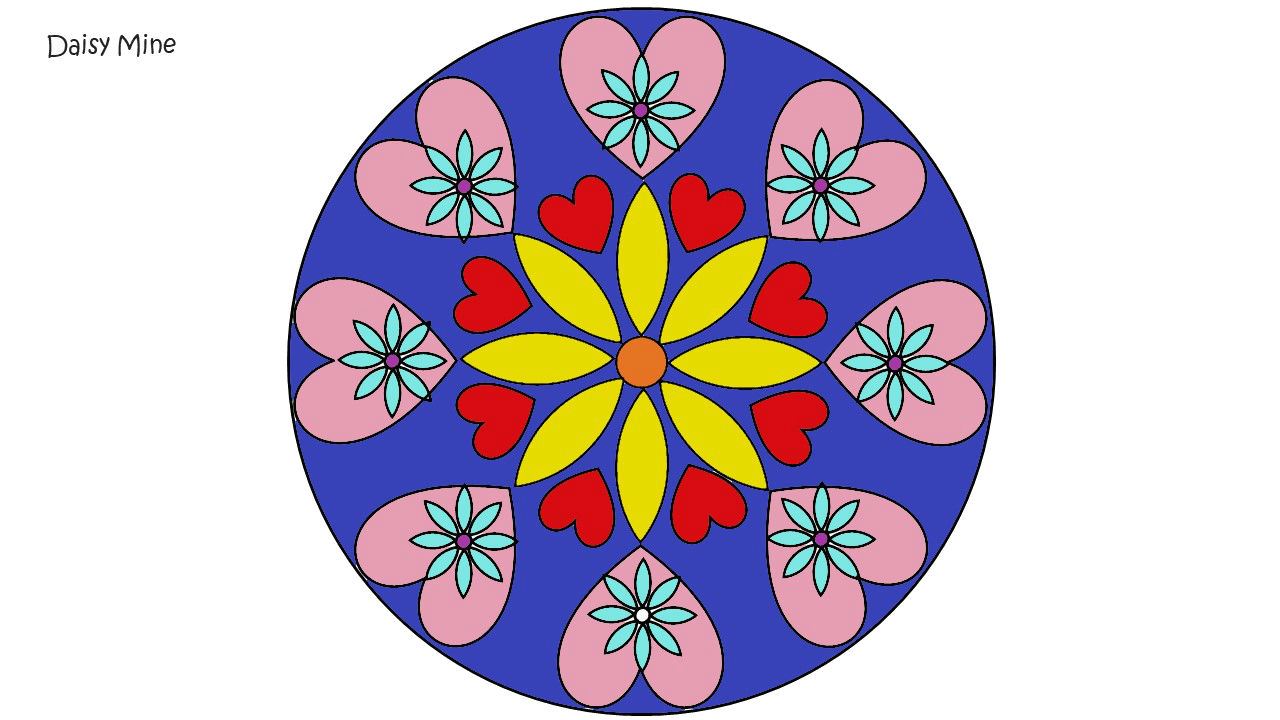 Fruit Pizza
Circle Circle
Jamie’s World
Spinning vine
Round and Round
Carousel
Daisy Mine